General Counsel’s Report
MARCH 2012
[Speaker Notes: The California State University]
[Speaker Notes: Total number of cases reported LESS those that settled/dismissed
	* BK & Tendered matters not included in total count]
Current Case Types
Case Resolutions Since Last Report
[Speaker Notes: Matters tendered to Insurance companies for defense were counted as WINS for CSU]
Incoming Claims
vs. New Litigation
Incoming Claims
New Litigation
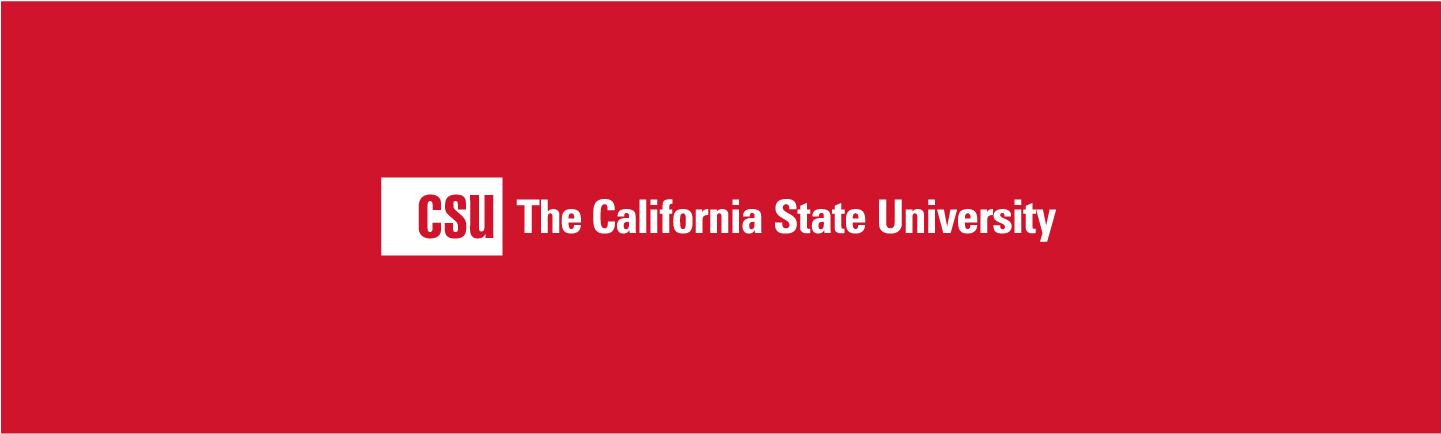 www.calstate.edu
[Speaker Notes: The California State University
www.calstate.edu]